PREDLOG METODOLOGIJE ZA ODREĐIVANJE ZAMJENSKIH DIJAGRAMA OPTEREĆENJA KUPACA BEZ REGISTRACIONIH MJERENJA
Slaven Ivanović
slaven.ivanovic@cotee.me
Jelena Marković
jelena.markovic@cotee.me
Pregled trentnog stanja: Suštinski cilj tržišta električne energije je razvoj konkurentnosti među učesnicima.Crnogorsko tržište električne energije nije do kraja razvijeno posebno u dijelu konkurencije na maloprodajnom tržištu. Bitni preduslovi za razvoj maloprodajnog tržišta su parametri potrošnje kupaca, a koji su neophodni za kreiranje dijagrama opterećenja i planiranja tržišta i EESOperator distributivnog sistema (ODS) trenutno nije u mogućnosti da obezbjedi veliku učestanost očitavanja potrošnje energije svih krajnjih kupacaJedno od rješenja je prognozirati - utvrditi zamjenski dijagram opterećenja
Postojeće metode kreiranja zamjenskih dijagrama opterećenja: ● Sintetički postupak                                 ● Analitički postpak    - kombinovana kriva u praksi                    - procedura rezidualne krive,      često ne pokriva ostvarenu                       koja se raspodjeljuje proporcionalno     krivu opterećenja...                                    potrošačima za koje se želi odrediti                                                                         dijagram opterećenja Predlog:  PROŠIRENI ANALITIČKI DIZAJN DIJAGRAMA OPTEREĆENJAOperator tržišta je analizom raspoloživih podataka ustanovio veliko podudaranje dijagrama opterećenja potrošača u HR i CG Uspješno se primjenjuje u praksi od strane HEP-a
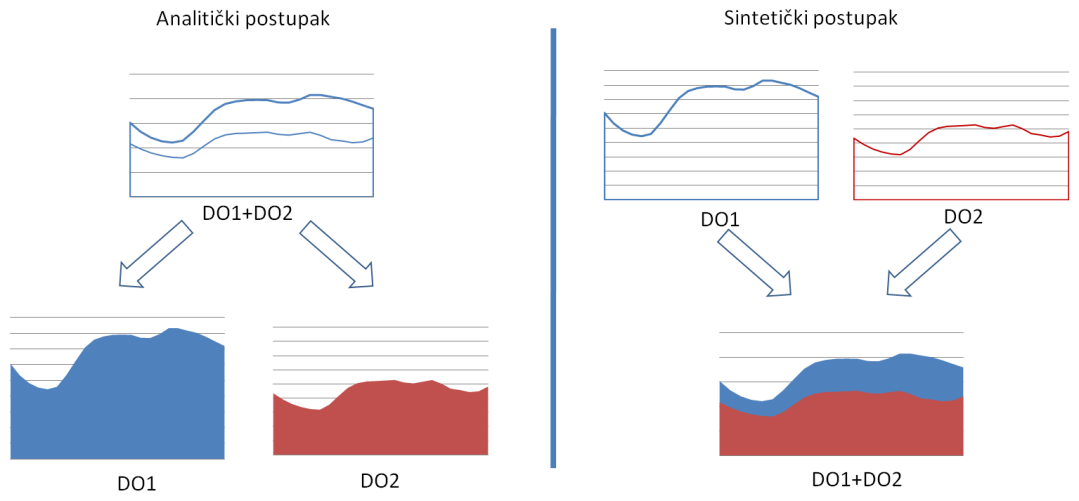 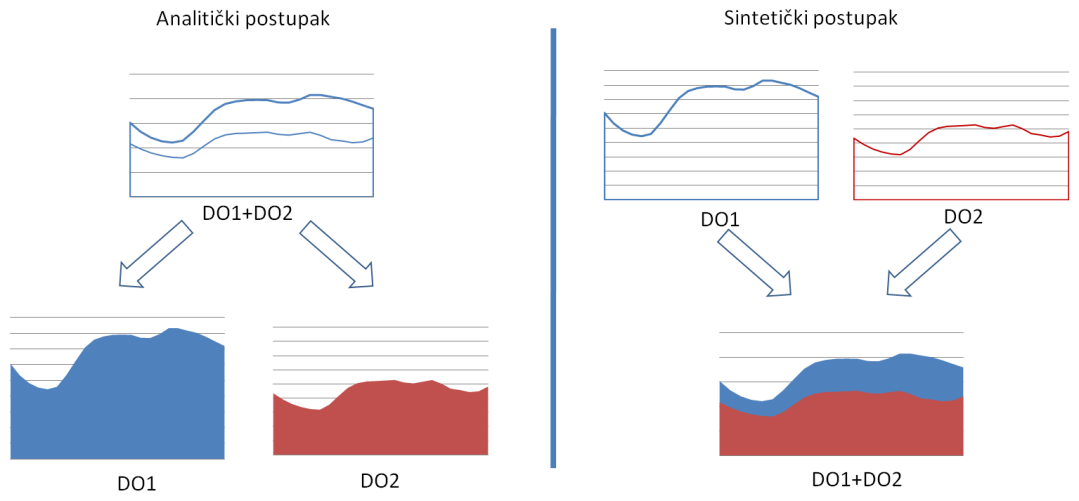 PROŠIRENI ANALITIČKI DIZAJN DIJAGRAMA OPTEREĆENJAPredstavlja kombinaciju sintetičkih i analitičkih procedura Operator distribucije:     - sprovodi analitički postupak za dobijanje preostalog dijagrama opterećenja,     - sintetičkim postupkom određuje udio potrošača       u preostalom dijagramu opterećenja i dijeli ga na učesnike tržišta.     - pravi raspodjelu krive preostalog opterećenja  na učesnike tržišta. Dijagrami opterećenja služe kao alat u sprovođenju balansnog mehanizma na način da:    - obezbjede precizan i nediskriminatoran postupak dekompozicije       zajedničkog izmjerenog satnog dijagrama,       na pojedinačne dijagrame opterećenja     - obezbjede kvalitetne profile potrošnje
PREDLOG ALGORITMA ZA UTVRĐIVANJA DIJAGRAMA OPTEREĆENJA POTROŠAČAU CRNOJ GORI Analitički postupak utvrđivanja krive opterećenja
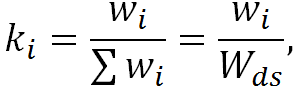 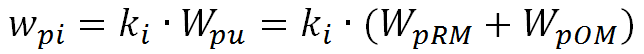 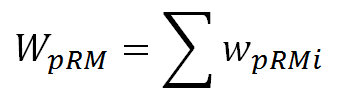 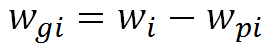 Dijagram preostalog opterećenja se konstruiše kada se od ukupnog dijagrama opterećenja potrošača. oduzme dijagram mjerenja potrošača koji imaju registraciona mjerenja.
Ovako je dobijen dijagram preostalog opterećenja, 
tj, dijagram potrošača kod kojih se snaga ne mjeri 
u rezoluciji registracionih mjerenja.
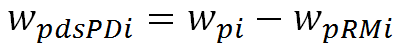 Klasifikacija - grupisanje potrošača (podaci HEP-a)
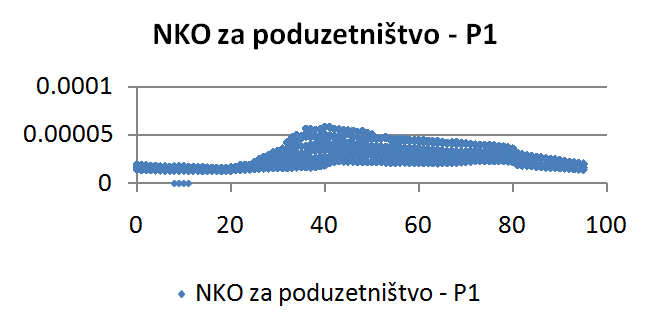 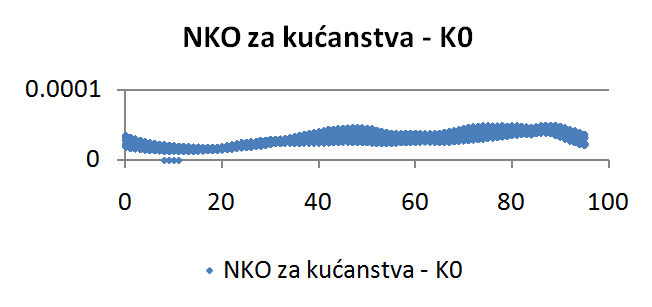 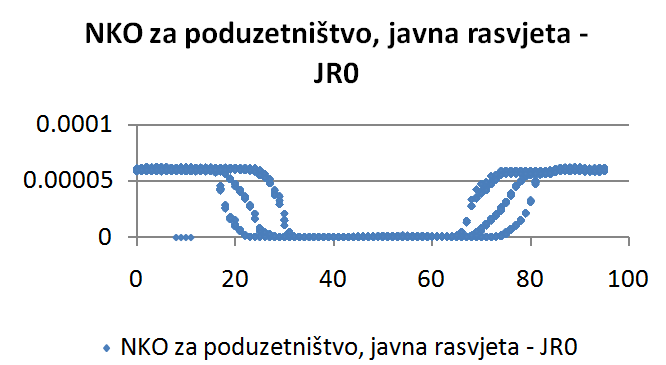 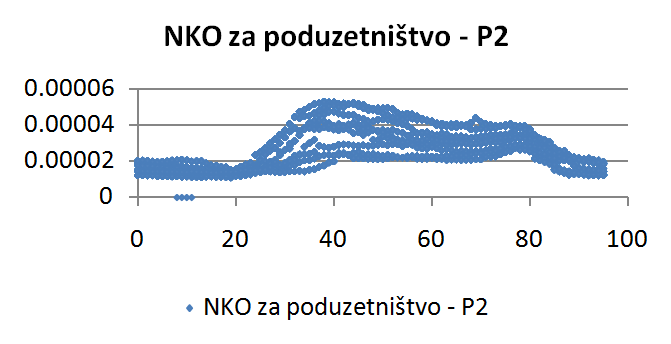 - Grupe distributivnih potrošača na srednjem naponu treba izuzeti iz postupka 
   određivanja dijagrama opterećenja i opremiti ih sa registracionim brojilima.
- Ostale potrošači na niskom naponu grupisati po kriterijumima tarifnog sistema. 
- Prema utvrđenoj sličnosti sa dijagramima optrećenja koje je dao HEP,  gdje god 
  situacija nalaže, treba koristiti elemente procedura koje su koristili 
  (odabir uzorka, sinteza krivih opterećenja potrošača i sl)
Dinamički dijagram optrećenja grupe potrošačaPostupak određivanja dinamičkog dijagrama opterećenja
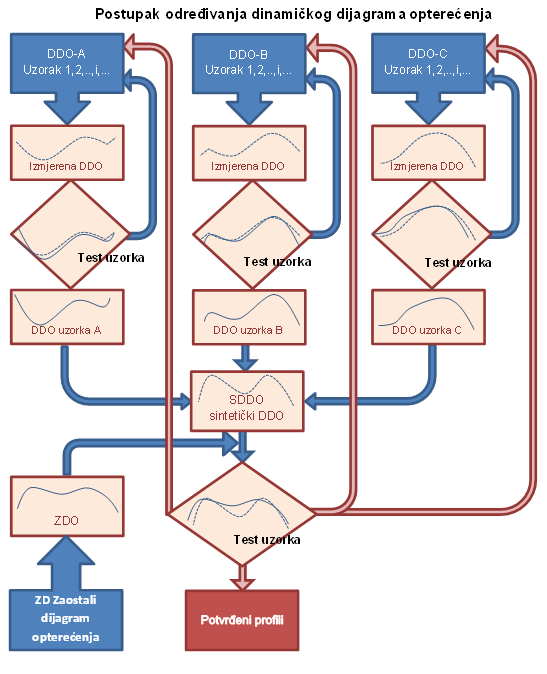 Određivanje dijagrama optrećenja grupe potrošača – profila potrošača- Algoritam prelaska na univerzalne profile
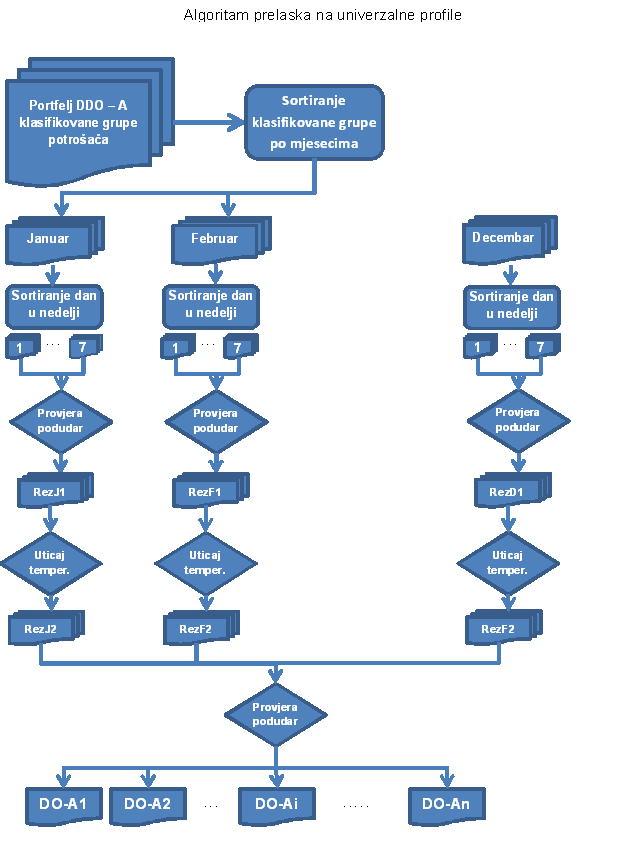 Utvrđivanje sintetičke zamjensnke krive opterećenja grupe potrošača
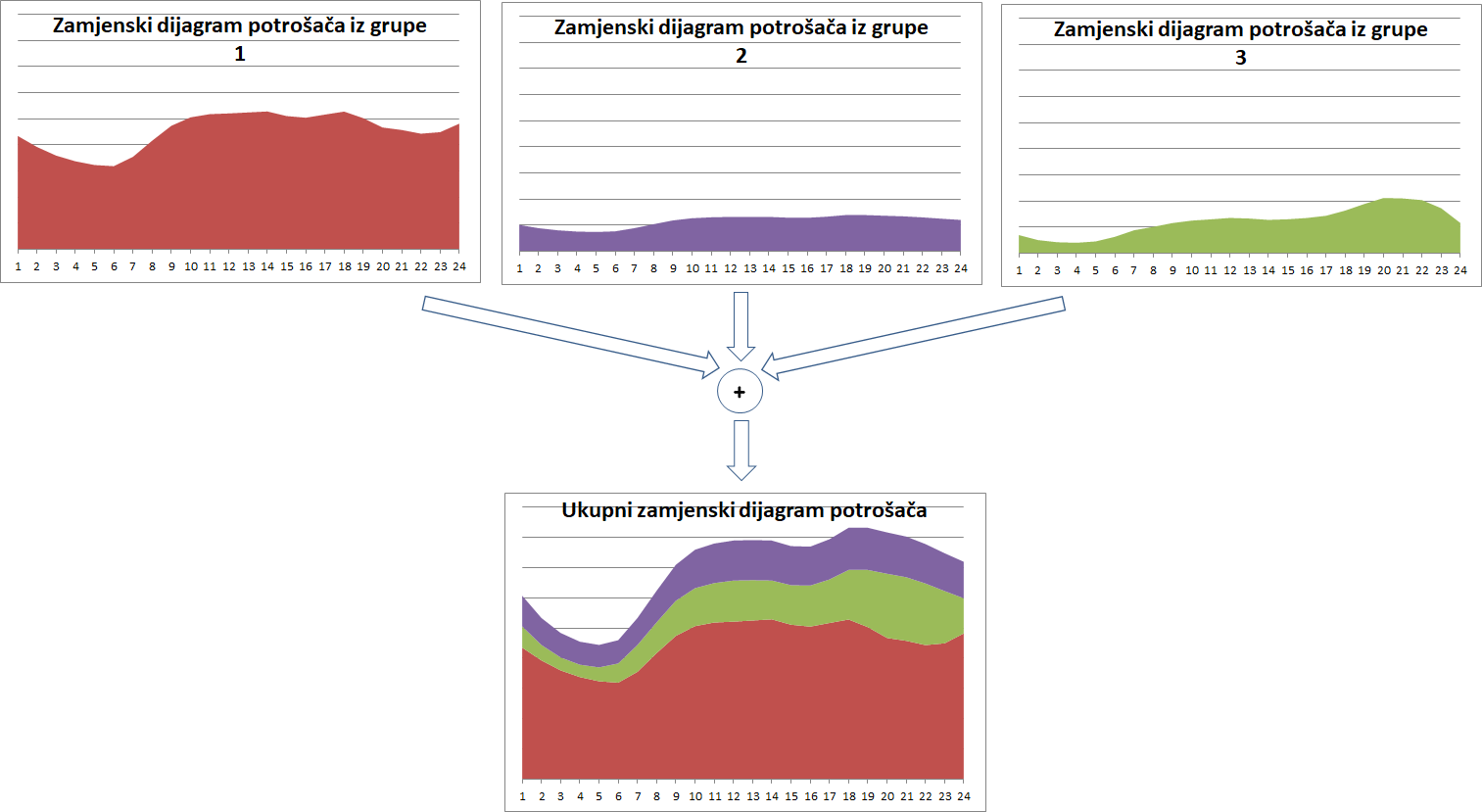 Postupkom koji je sproveden služićemo se za potrošače sa mjernim mjestima bez registacionih uređaja, ali i za one gdje postoje registracioni uređaji i postoji potreba planiranja trgovine ili prognoziranja potrošnje.
Dinamički dijagrami opterećenja potrošača koriste se 
za analize potrošnje i za koje postoje podaci realizacije. 
Konkretna primjena je kod obračuna preuzete energije 
u tačkama balansnog obračuna.
Cilj rada

Osmišljavanje sveobuhvatnog načina određivanja 
zamjenskih dijagrama opterećenja u cilju njihove primjene:
- u postupku oblikovanja voznih redova balansnih grupa   koje u svom sastavu imaju potrošače bez mogućnosti registracionih mjerenja
 u postupku utvrđivanja debalansa gore navedenih balansnih grupa
Hvala na pažnji!
Slaven Ivanović
slaven.ivanovic@cotee.me
Jelena Marković
jelena.markovic@cotee.me